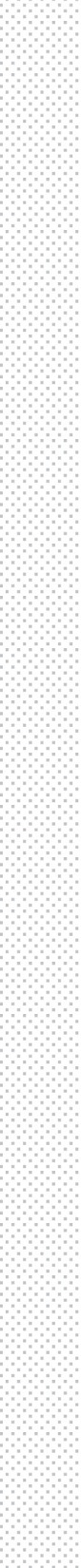 Automatic Speech Recognition in Training Systems: An Introduction
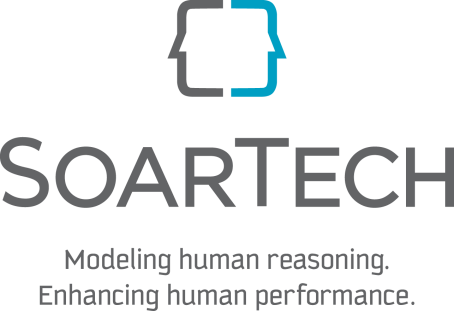 Presenter: Brian Stensrud, Ph.D.
21 Jan 2016

PAO Approval: 15-ORL110503
The views expressed herein are those of the authors and do not necessarily reflect the official position of the organizations with which they are affiliated
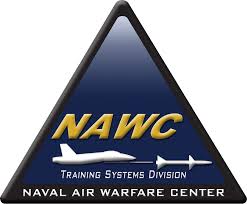 Introduction: Automatic Speech Recognition (ASR)
ASR: spoken words interpreted by a software system to elicit some activity or response (Rabiner and Juang, 1993)

Implications for ASR in simulated training systems
Natural modality for human input
Interactive, autonomous role players
Communication-heavy training activities (e.g., CRM)

ASR is not widely used in current training simulations
The Trouble with ASR
Speech recognition failures are inherently frustrating and off-putting for the user

ASR can fail in a variety of different ways that produce the same symptom: a failed response

ASR involves more than just what is spoken and what is heard
Phase 1: Recognition
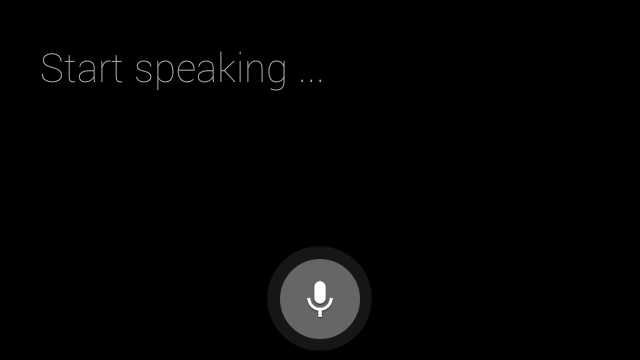 This is a necessary but NOT sufficient feature of ASR!
“recognized utterance”
Failures in the Recognition Phase
All speech recognizers are NOT created equal
Some are better than others
Many are tailored for a specific use case (e.g. dictation)

All speech producers are NOT created equal
Some speakers are more easily recognized
Use of ASR ‘best practices’ when speaking
Unrealistic expectations on the part of the speaker
Phase 2: Understanding
Converting spoken words into text does NOT constitute understanding!

Words, sentence structure, etc. all have meanings that are (potentially) necessary

Speech understanding often depends on domain and context knowledge

Understanding does not come free with recognition
Example Methods and Artifacts of Speech Understanding for ASR
Semantic parsing


Part-of-speechtagging

Named-entity recognition

Sentiment analysis
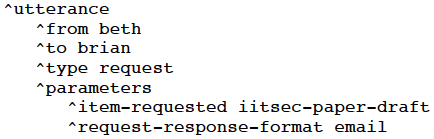 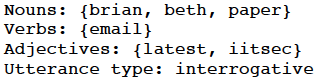 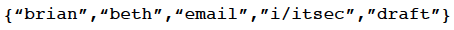 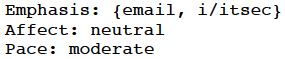 Phase 3: Behavior
Behavior: the ability to execute/react to the contents of speech once understood
Initiate/update a new goal or activity
Process new situation awareness
Typically behaviors are separated from speech processing

Behavior does not come free with recognition or understanding
Phases of ASR - Example from Air Traffic Control
Tower34(trainee): “Joker21, Tower34, report Yankee or next 3 0”

 Joker21(CGF): “Tower34 roger will report at Yankee or next 3 0”
 ... <Joker21 proceeds to WP Yankee> ...
 Joker21: “Tower34, Stalker21 at Yankee, proceeding to Sierra”
What behaviors are directed/implied here?
Phase 4: Dialog
Dialog: multi-turn interactions between the user/trainee and the ASR-supported system (CGF)

Requires:
Representation and ability to reference dialog history
Domain situation awareness
Maintenance of interactions over time
Summary
ASR has many potential benefits for training simulations but is a complex feature to implement
Developing and integrating an ASR capability requires addressing multiple phases
Failures can occur at any phase of ASR process, often misdiagnosed as a speech failure
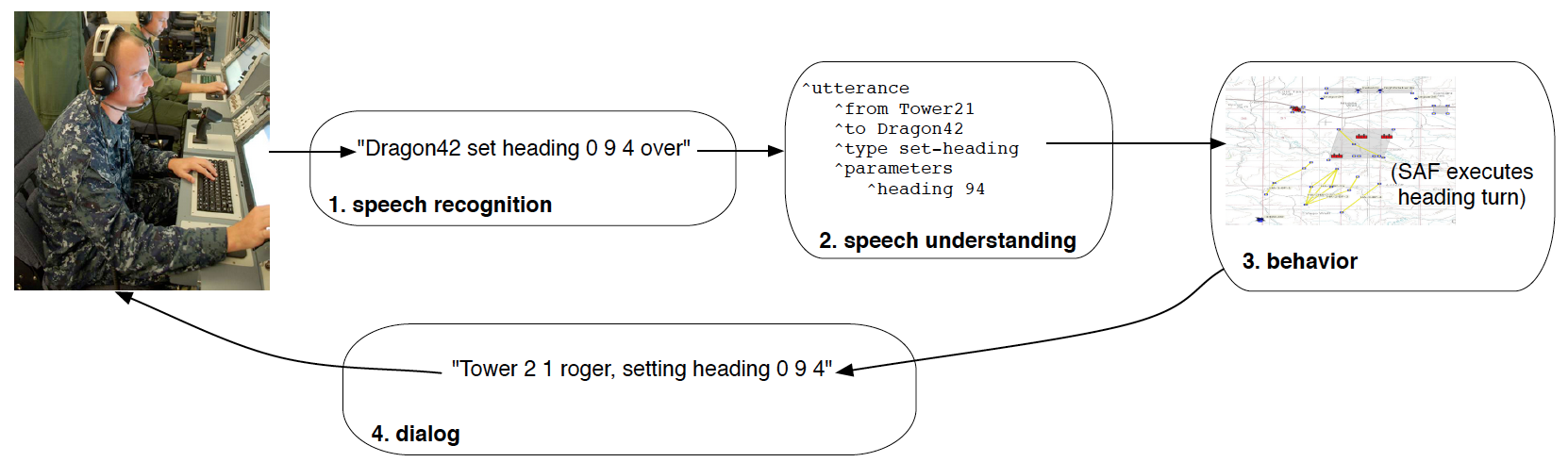 Questions?
Q1: Can’t you just integrate Siri into the system? (short answer: no)

Q2: State of current research in ASR?






Research and development referred to in this paper has been funded over the past 15 years through multiple funding sources including Office of Naval Research (ONR), Air Force Research Laboratory (AFRL), Army Research Laboratory (ARL), and the Defense Advanced Research Projects Agency (DARPA). Ongoing research is currently being funded via contracts #N68335-15-C-0010 and #FA8650-14-C-6593 as well as internal SoarTech and NAWCTSD research and development efforts.
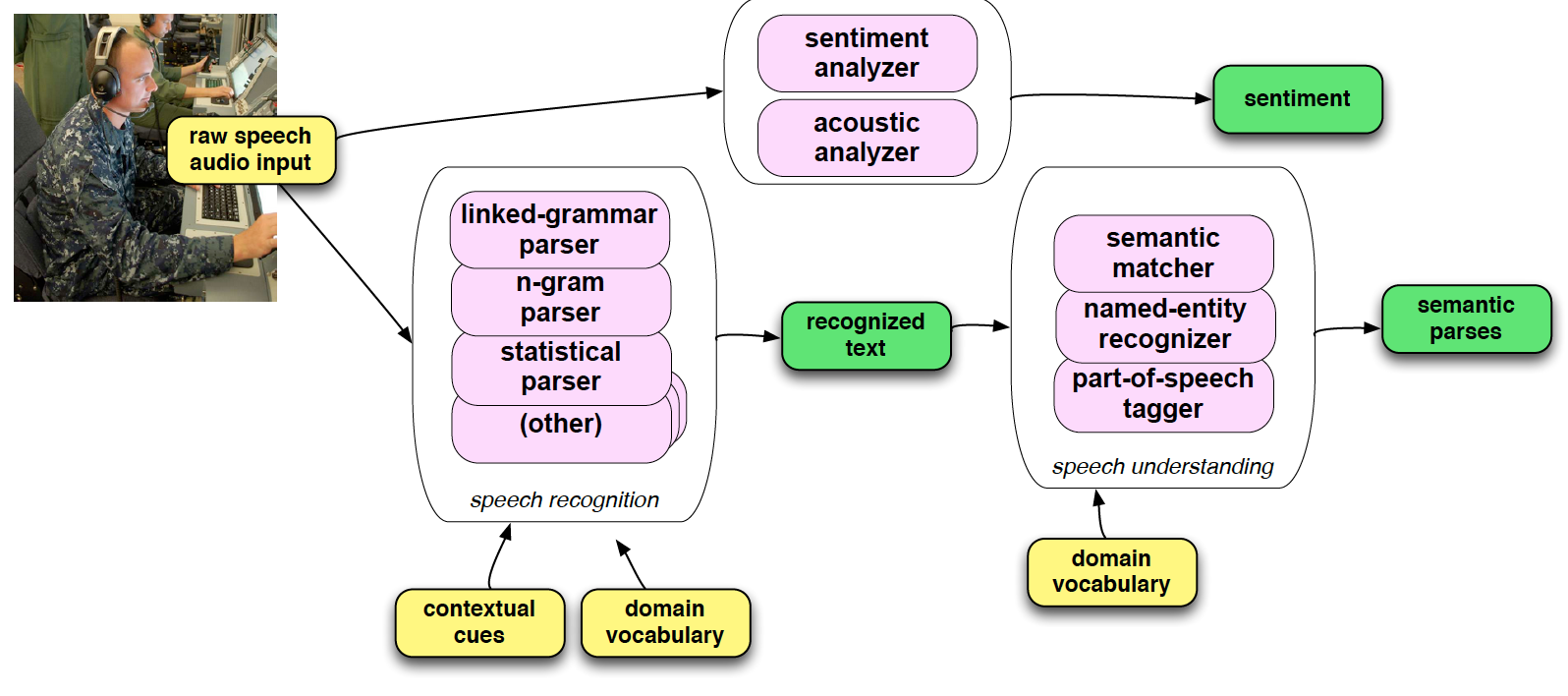